Individualizing Faculty Retention and Recruitment
Frances E. Jensen, MD
Chair
Department of Neurology, Perelman School of Medicine
University of Pennsylvania
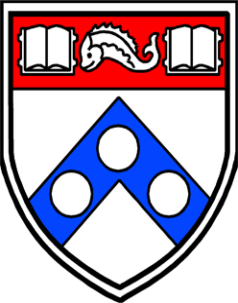 Jensen 10-23-18
The process begins–
Making case statement for position
Assessing funding, mission gaps etc
Create a hypothetical, general academic plan to articulate ranges of effort split, track(s) (education/research/clinical/admin)
Creating a committee
Balance from inside and outside the division
Diversity training for committee members
Collaborate on job posting- match with the hypothetical academic plan 
Candidate application reviews
Once again include diversity officer
First interviews
Select finalists
Jensen 10-23-18
Individualizing the process at the finalist/semifinalist level
Second interviews
Where applicable will include seminar/rounds
Request 3-5 year career plan or vision statement
Examine the specific needs for the applicant
Connect the applicant to potential collaborators/partners
Identify stakeholders for joint aspects of recruits
The finalist
Stakeholder collaboration becomes key at this point
Create the collegial environment through the application process, NOT AFTER arrival!
Success is more likely when the pre-work has been done, rather than having the new faculty try to forge their own way
Also reflects the level to which the institution will go to accommodate the new faculty member
Jensen 10-23-18
The final negotiations
Share the academic plan draft
No surprises related to expectations for effort splits
Agree on a reasonable 3-5 year path towards greater (or total) self-sustainability 
Financial negotiations
Make it clear that non-standard aspects of the package need to be justified, and assist candidate in articulating ROI
Negotiations at this stage are the first hint of the candidates ability to be collegial, reasonable, as well as self-advocacy style
If its not going smoothly at this point…think again (!)
This is painstaking work – but effort put in up front to connect the faculty with the community before hiring pays off later in that they integrate so much faster
Jensen 10-23-18
Retention
Annual meetings can sometimes predict
Inform Dean early
Inform development office

As package is developed – be mindful of
Parity with other faculty
Sustainability of the plan/package
Consequential costs – replacing clinical effort with other faculty, new recruits etc
Jensen 10-23-18